Photo Album
by Nila
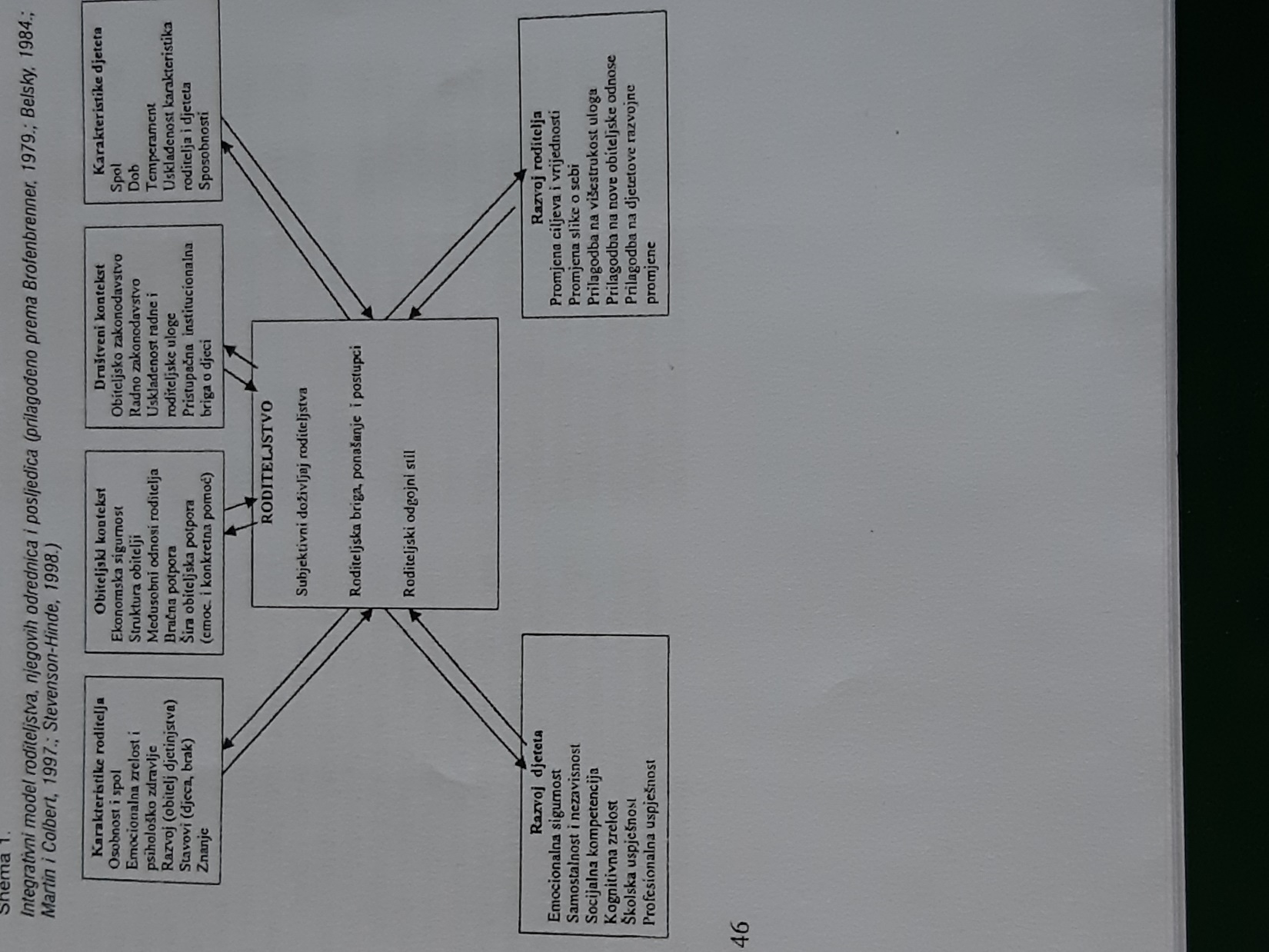 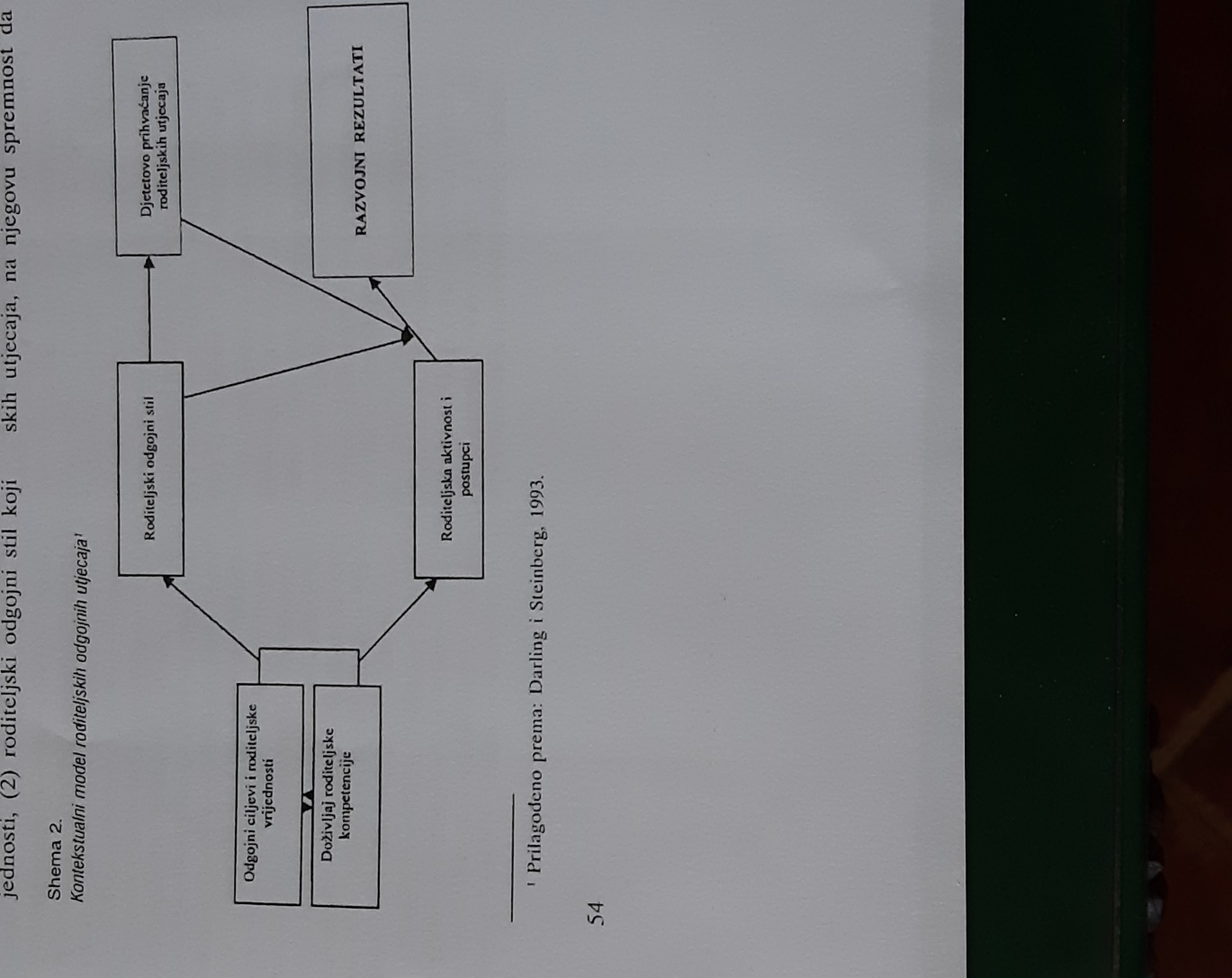 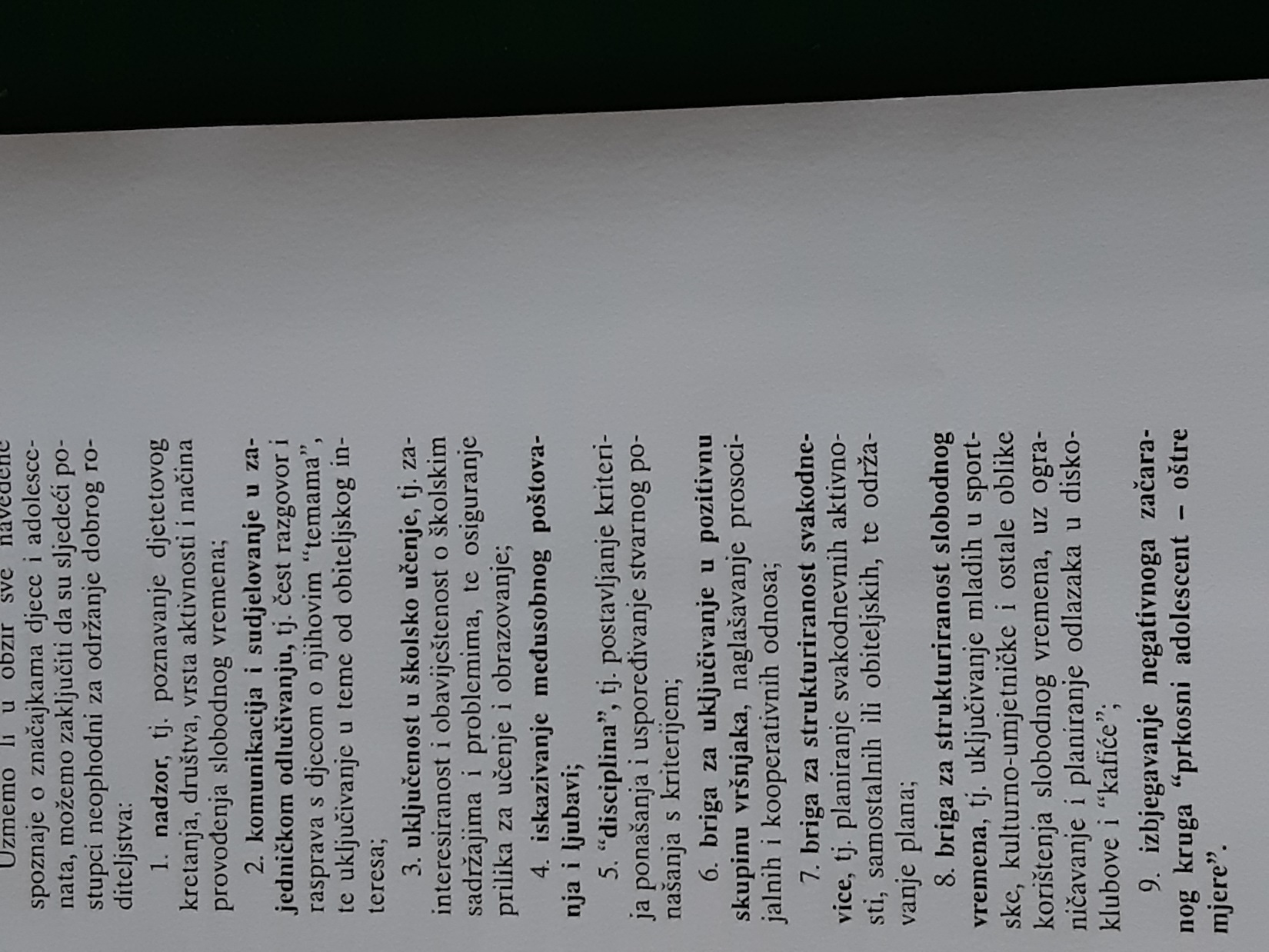